Drug Abuse Prevention Survey
Friday, November 04, 2016
Q3: Does your agency/organization have specialized services for substance abuse prevention activities?
Answered: 64    Skipped: 3
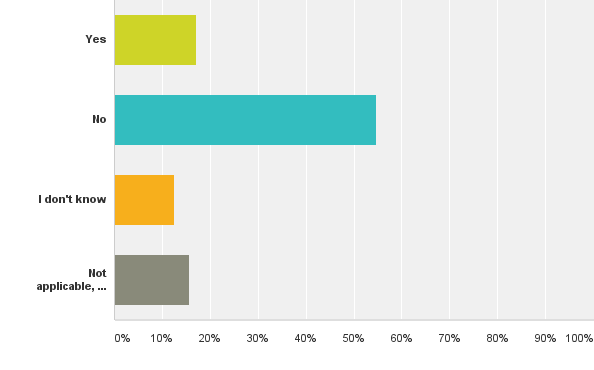 Q3: Does your agency/organization have specialized services for substance abuse prevention activities?
Answered: 64    Skipped: 3
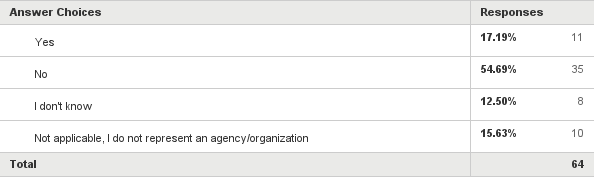 Q4: Does your agency/organization have substance abuse treatment services?
Answered: 67    Skipped: 0
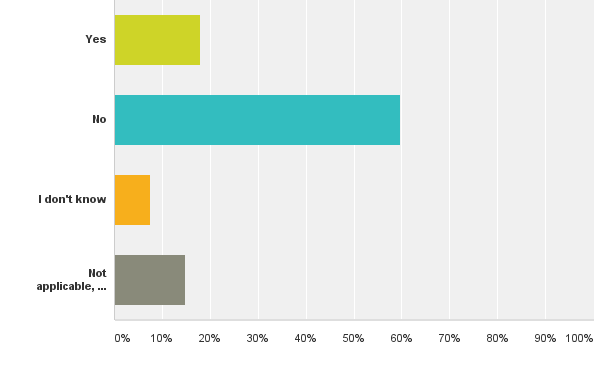 Q4: Does your agency/organization have substance abuse treatment services?
Answered: 67    Skipped: 0
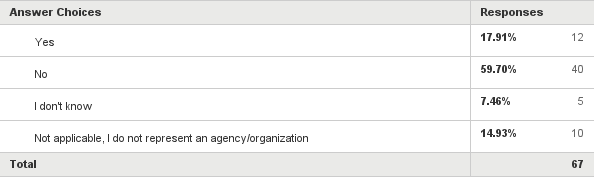 Q5: I am aware of programs in my community which address alcohol and other drug abuse prevention
Answered: 66    Skipped: 1
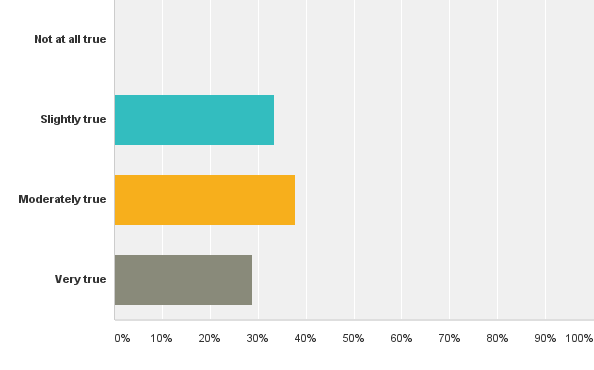 Q5: I am aware of programs in my community which address alcohol and other drug abuse prevention
Answered: 66    Skipped: 1
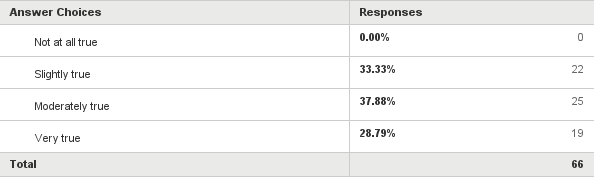 Q6: I believe preventing alcohol and other drug abuse amongst youth is important
Answered: 67    Skipped: 0
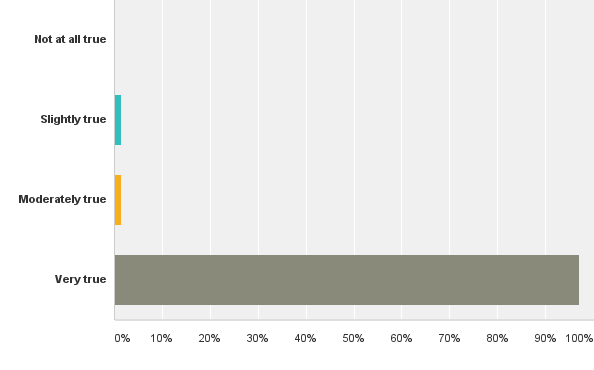 Q6: I believe preventing alcohol and other drug abuse amongst youth is important
Answered: 67    Skipped: 0
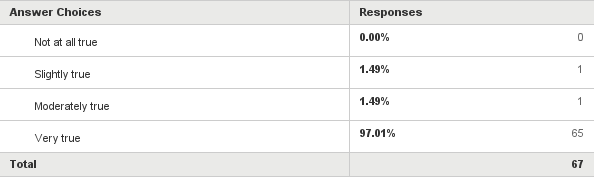 Q7: I am interested in becoming actively involved in improving alcohol and other drug abuse prevention programs in my community
Answered: 66    Skipped: 1
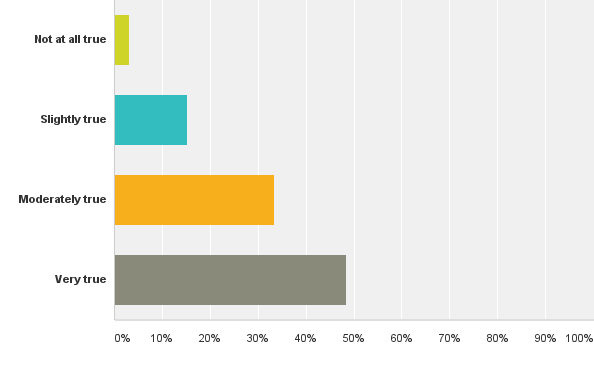 Q7: I am interested in becoming actively involved in improving alcohol and other drug abuse prevention programs in my community
Answered: 66    Skipped: 1
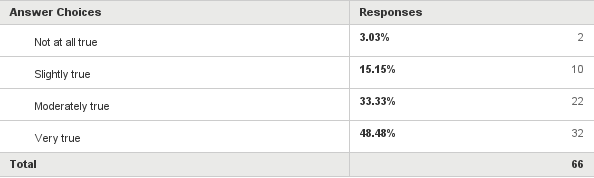 Q8: I know which alcohol and other drug abuse prevention programs serve my community
Answered: 67    Skipped: 0
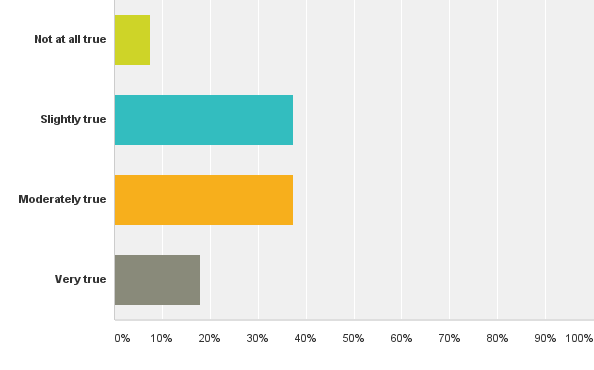 Q8: I know which alcohol and other drug abuse prevention programs serve my community
Answered: 67    Skipped: 0
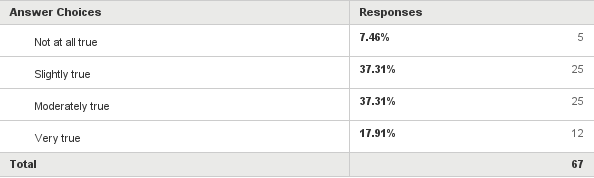 Q9: I can distinguish the type of services offered by the different alcohol and other drug abuse programs in my community
Answered: 67    Skipped: 0
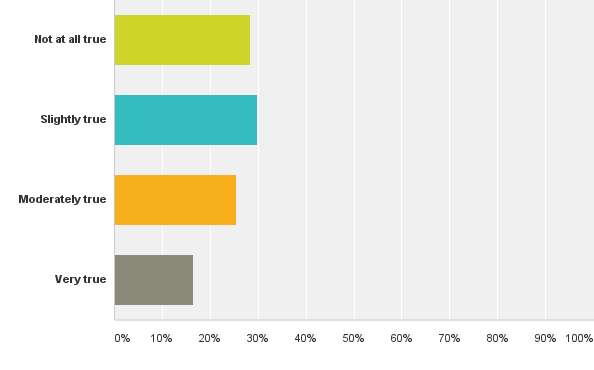 Q9: I can distinguish the type of services offered by the different alcohol and other drug abuse programs in my community
Answered: 67    Skipped: 0
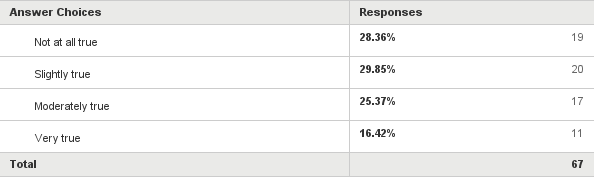 Q10: I am concerned about whether my community has sufficient alcohol and other drug abuse prevention programs
Answered: 65    Skipped: 2
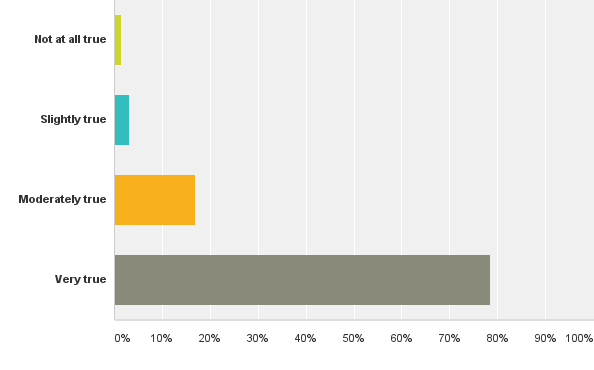 Q10: I am concerned about whether my community has sufficient alcohol and other drug abuse prevention programs
Answered: 65    Skipped: 2
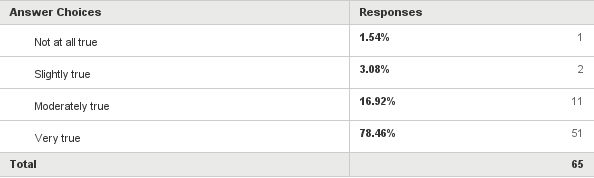 Q11: My agency/organization has a written policy concerning the use of alcohol or other drugs by employees
Answered: 67    Skipped: 0
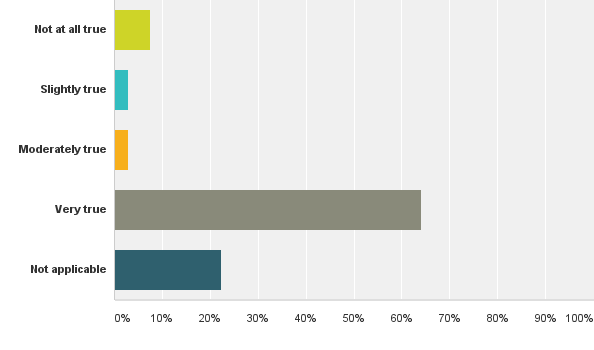 Q11: My agency/organization has a written policy concerning the use of alcohol or other drugs by employees
Answered: 67    Skipped: 0
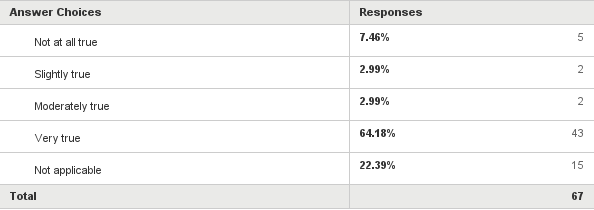 Q12: Is there ever a time or circumstance in which members of your community think that substance abuse should be tolerated?
Answered: 65    Skipped: 2
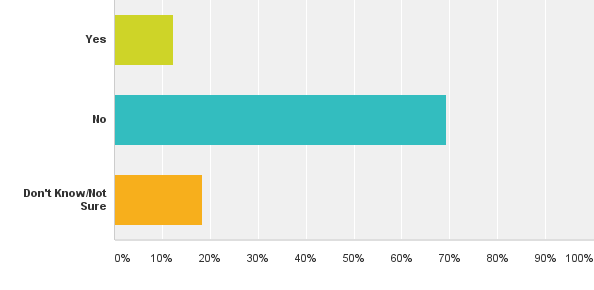 Q12: Is there ever a time or circumstance in which members of your community think that substance abuse should be tolerated?
Answered: 65    Skipped: 2
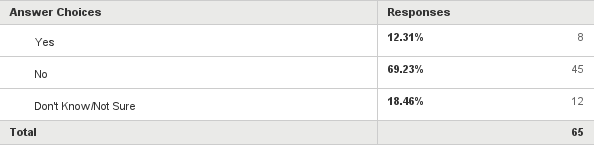 Q13: On a scale from 1 to 10, how much of a concern is substance abuse in your community, with 1 being "no concern" and 10 being "very large concern"?
Answered: 67    Skipped: 0
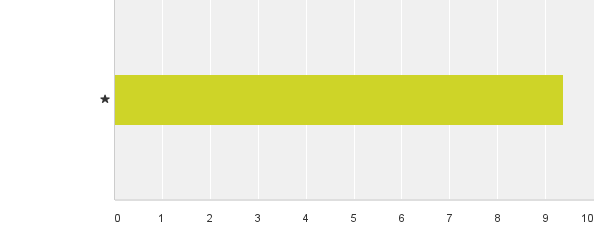 Q13: On a scale from 1 to 10, how much of a concern is substance abuse in your community, with 1 being "no concern" and 10 being "very large concern"?
Answered: 67    Skipped: 0
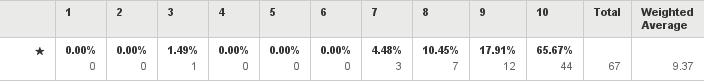 Q14: On a scale from 1 to 10, what is your community's attitude about substance abuse prevention, with 1 being "not important" and 10 being "very important"?
Answered: 66    Skipped: 1
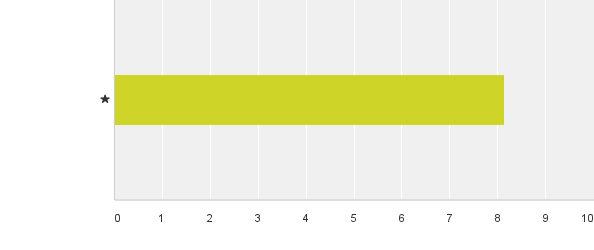 Q14: On a scale from 1 to 10, what is your community's attitude about substance abuse prevention, with 1 being "not important" and 10 being "very important"?
Answered: 66    Skipped: 1
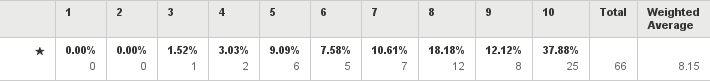 Q15: On a scale from 1 to 10, how important is it to your community to prevent substance abuse among youth, with 1 being "not important" and 10 being "very important"?
Answered: 66    Skipped: 1
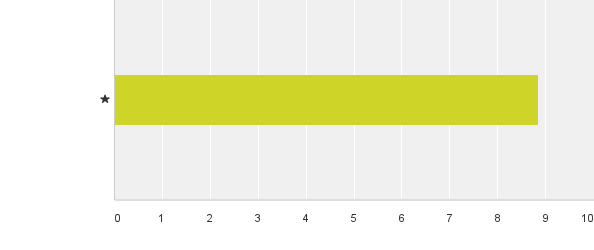 Q15: On a scale from 1 to 10, how important is it to your community to prevent substance abuse among youth, with 1 being "not important" and 10 being "very important"?
Answered: 66    Skipped: 1
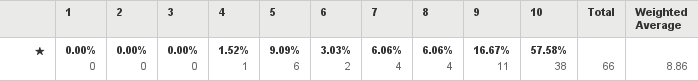 Q16: On a scale from 1 to 10, how supportive are the local businesses in your community of substance abuse prevention efforts (such as volunteering time, making financial donations, providing space, workplace policies, etc), with 1 being "not supportive" and 10 being "very supportive"?
Answered: 65    Skipped: 2
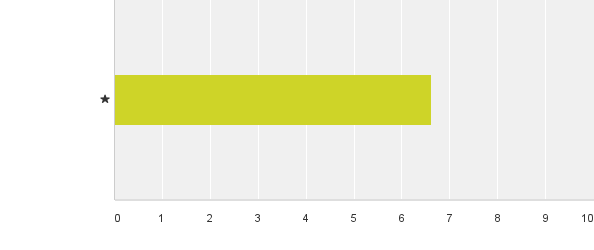 Q16: On a scale from 1 to 10, how supportive are the local businesses in your community of substance abuse prevention efforts (such as volunteering time, making financial donations, providing space, workplace policies, etc), with 1 being "not supportive" and 10 being "very supportive"?
Answered: 65    Skipped: 2
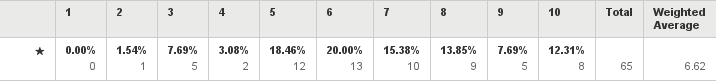 Q17: On a scale from 1 to 10, how supportive are the citizens in your community of substance abuse prevention efforts, with 1 being "not supportive" and 10 being "very supportive"?
Answered: 65    Skipped: 2
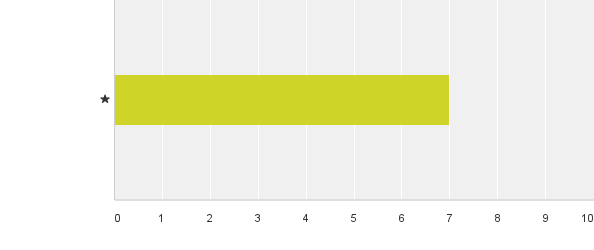 Q17: On a scale from 1 to 10, how supportive are the citizens in your community of substance abuse prevention efforts, with 1 being "not supportive" and 10 being "very supportive"?
Answered: 65    Skipped: 2
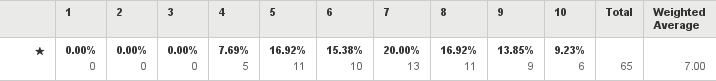 Q18: On a scale from 1 to 10, how much collaboration occurs among public and private agencies involved in substance abuse prevention, with 1 being "no collaboration" and 10 being "extensive collaboration"?
Answered: 64    Skipped: 3
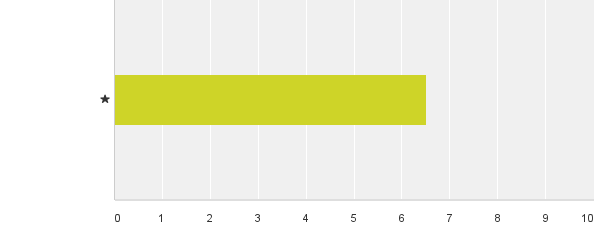 Q18: On a scale from 1 to 10, how much collaboration occurs among public and private agencies involved in substance abuse prevention, with 1 being "no collaboration" and 10 being "extensive collaboration"?
Answered: 64    Skipped: 3
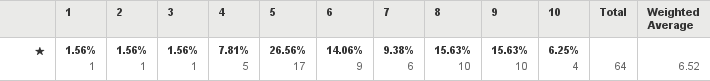 Q19: On a scale from 1 to 10, rate the following substances on the number of problems they cause individuals 18 years of age and younger in Fayette County, with 1 being "causing no problems" and 10 being "causing many problems".
Answered: 64    Skipped: 3
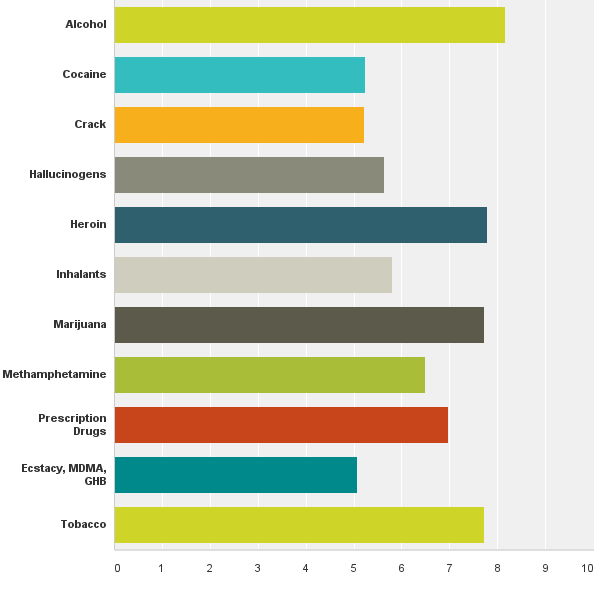 Q19: On a scale from 1 to 10, rate the following substances on the number of problems they cause individuals 18 years of age and younger in Fayette County, with 1 being "causing no problems" and 10 being "causing many problems".
Answered: 64    Skipped: 3
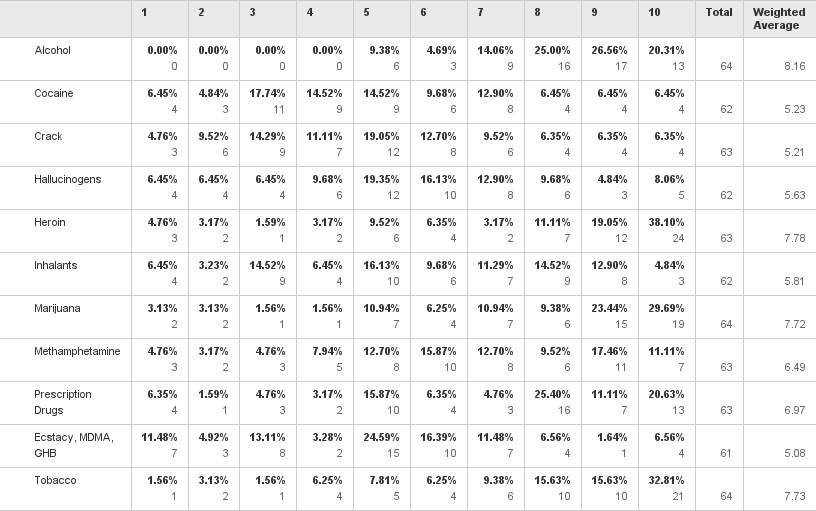 Q20: On a scale from 1 to 10, rate the following substances on the number of problems they cause individuals 19 years of age and older in Fayette County, with 1 being "causing no problems" and 10 being "causing many problems".
Answered: 66    Skipped: 1
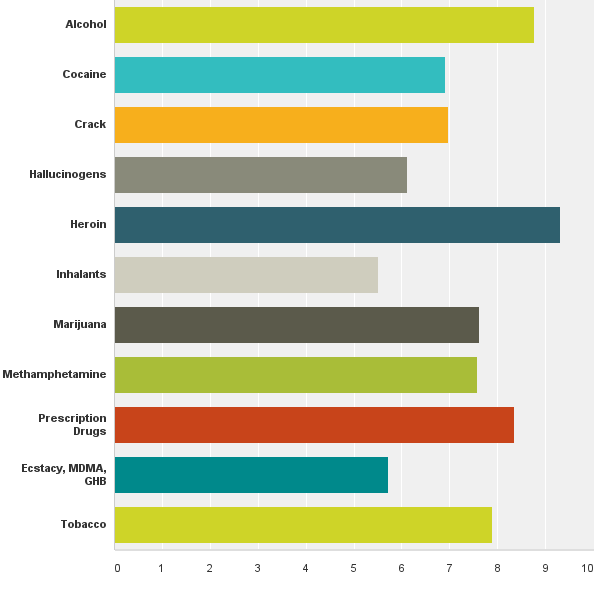 Q20: On a scale from 1 to 10, rate the following substances on the number of problems they cause individuals 19 years of age and older in Fayette County, with 1 being "causing no problems" and 10 being "causing many problems".
Answered: 66    Skipped: 1
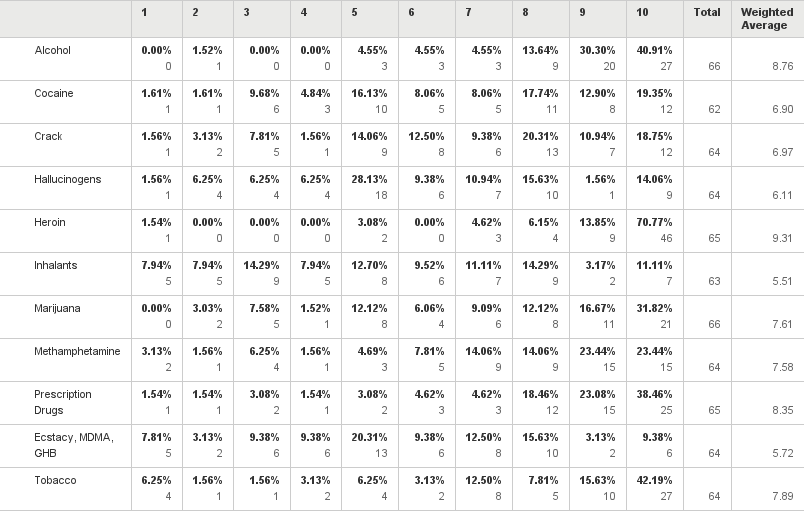 Q22: Interpersonal factors that contribute to substance abuse are listed below.  Please rank these factors from 1-7, with 1 being the most influential factor and 7 being the least.
Answered: 63    Skipped: 4
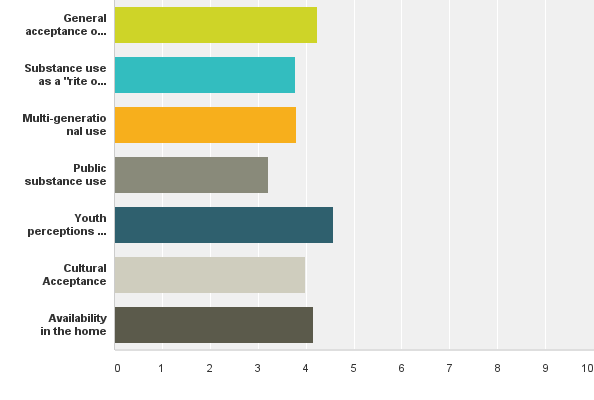 Q22: Interpersonal factors that contribute to substance abuse are listed below.  Please rank these factors from 1-7, with 1 being the most influential factor and 7 being the least.
Answered: 63    Skipped: 4
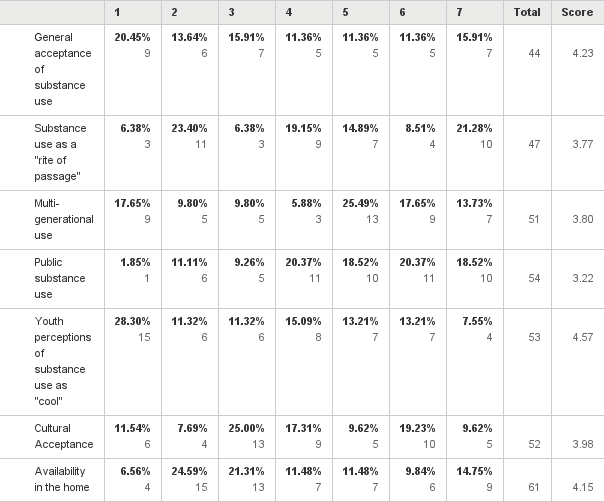